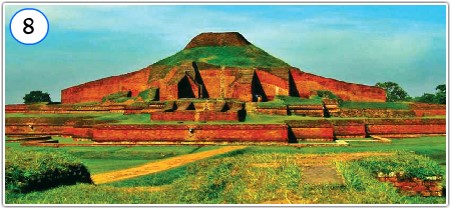 শুভেচ্ছা
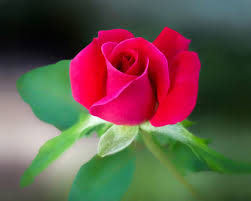 [Speaker Notes: আব্দুল্লাহ- আল- মামুন]
শিক্ষক পরিচিতি
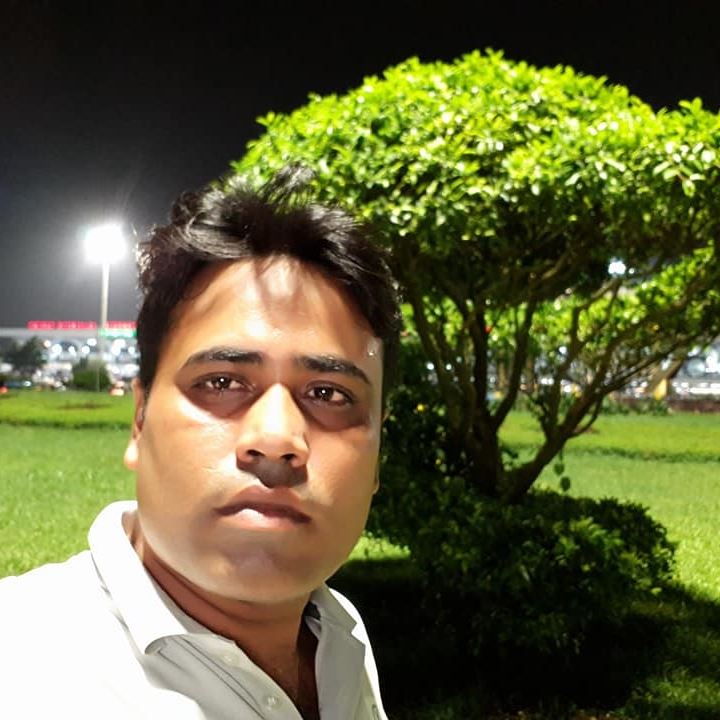 আব্দুল্লাহ- আল- মামুন
সহকারি শিক্ষক
বাংগালগাঁও সরকারি প্রাথমিক বিদ্যালয়
কালীগঞ্জ, গাজীপুর।
[Speaker Notes: আব্দুল্লাহ- আল- মামুন]
পাঠ পরিচিতি
বিষয়ঃ বাংলা 
শ্রেণিঃ চতুর্থ
পাঠের শিরোনামঃ পাহাড়পুর (পাঠ-৫) 
পাঠ্যাংশঃ ভেতরটায় বিশাল উঠানের------দুর্লভ জিনিসপত্র।
[Speaker Notes: আব্দুল্লাহ- আল- মামুন]
শিখনফল
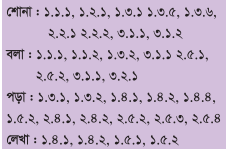 [Speaker Notes: আব্দুল্লাহ- আল- মামুন]
[Speaker Notes: আব্দুল্লাহ- আল- মামুন]
চলো- ছবি দেখে বলি
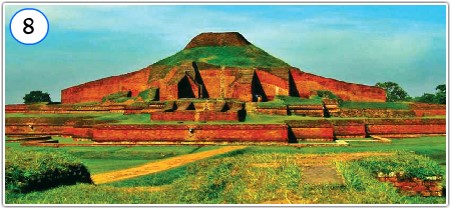 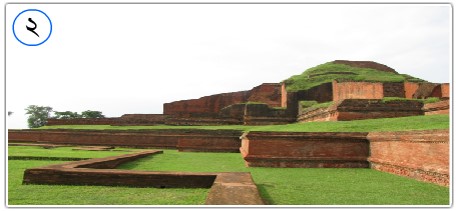 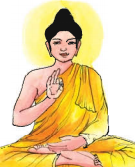 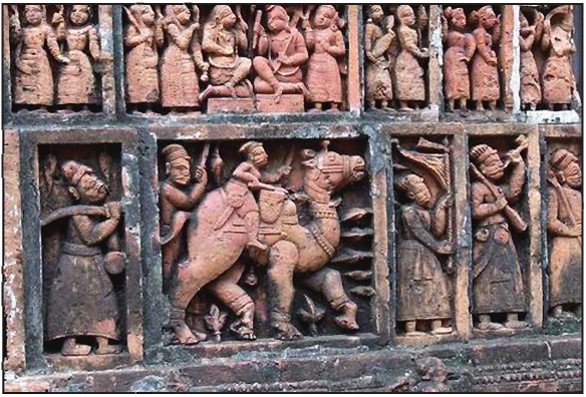 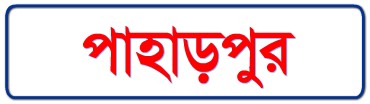 [Speaker Notes: আব্দুল্লাহ- আল- মামুন]
পূর্ব জ্ঞান যাচাই
১। বিহার কাকে বলে?
২। কত সালে এই পুরাকীর্তি আবিষ্কার হয়?
৩। বিহারটি কোথায় অবস্থিত?
৪। বিহার এর মাটি কেমন?
[Speaker Notes: আব্দুল্লাহ- আল- মামুন]
পাঠ ঘোষণা
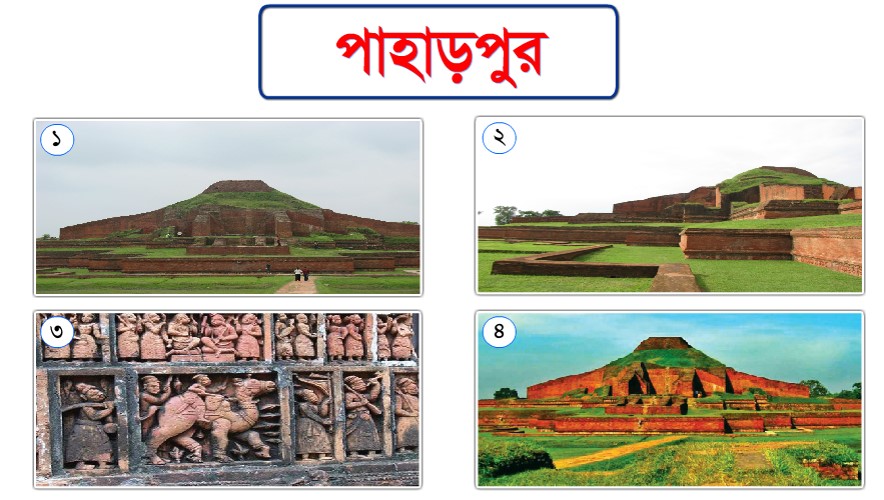 [Speaker Notes: আব্দুল্লাহ- আল- মামুন]
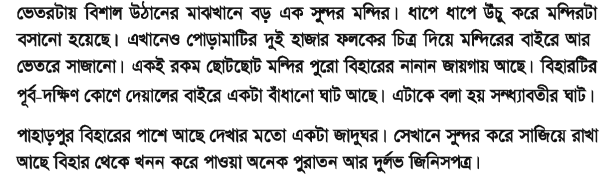 [Speaker Notes: আব্দুল্লাহ- আল- মামুন]
যুক্ত বর্ণ
সুন্দর
ন্দ
ন + দ
ক্ষ
ক + ষ
দক্ষিণ
ন + ধ
সন্ধ্যা
ন্ধ
[Speaker Notes: আব্দুল্লাহ- আল- মামুন]
পাঠ্য বইয়ের সাথে সংযোগ
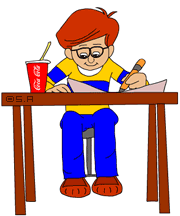 [Speaker Notes: আব্দুল্লাহ- আল- মামুন]
জোড়া ও দলে কাজ
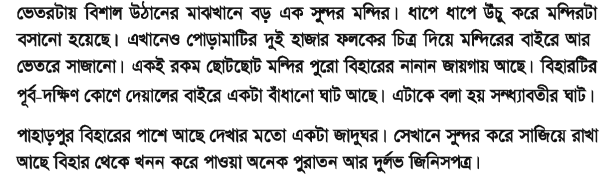 [Speaker Notes: আব্দুল্লাহ- আল- মামুন]
শব্দার্থ
মন্দির
ফলক
বাঁধানো
খনন
দুর্লভ
[Speaker Notes: আব্দুল্লাহ- আল- মামুন]
বাক্য রচনা
মন্দির
ফলক
বাঁধানো
দুর্লভ
[Speaker Notes: আব্দুল্লাহ- আল- মামুন]
মূল্যায়ন
১। বিহারটির উঠানের মাঝখানে কী ছিল?
২। মন্দিরের বাইরে কত ফলক আছে?
৩। সেখানে কী ধরনের জিনিসপত্র পাওয়া গেছে।
[Speaker Notes: আব্দুল্লাহ- আল- মামুন]
বাড়ির কাজ
পাহাড়পুর সম্পর্কে ৫ টি বাক্য লিখে নিয়ে আসবে?
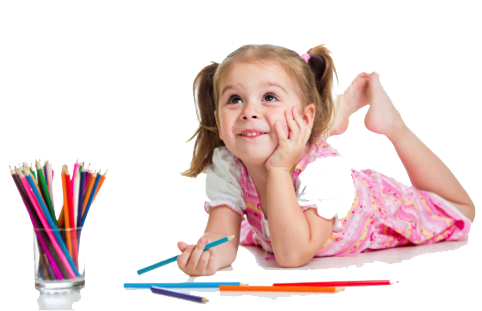 [Speaker Notes: আব্দুল্লাহ- আল- মামুন]
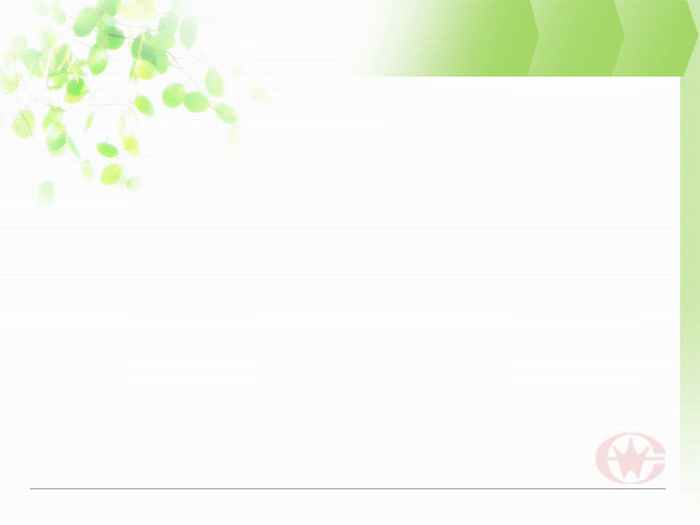 ধন্যবাদ
[Speaker Notes: আব্দুল্লাহ- আল- মামুন]